​
Turn Awareness Into Action...
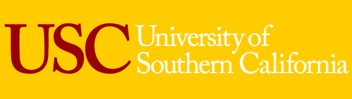 General Data Protection Regulation (GDPR)
Under GDPR, individuals located in the EU, whose personal data USC processes, have the following rights regarding their personal data:
What is GDPR?
GDPR is an European Union (EU) regulation on data protection and privacy.  It also addresses the transfer of personal data outside of the EU.
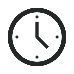 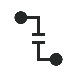 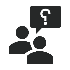 Its primary purpose is to give individuals control over their personal data.  This includes information collected by third parties within and outside the EU.
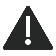 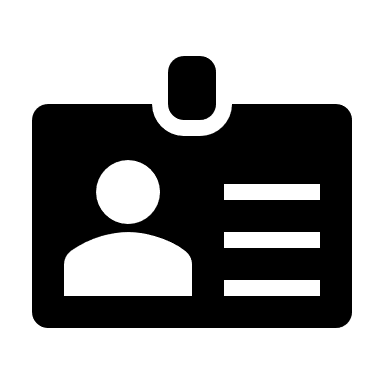 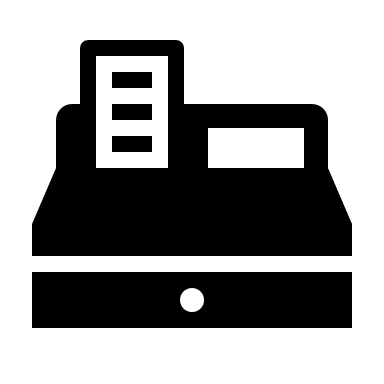 There are also specific sensitive personal data such race, ethnicity, and sexual orientation that require greater protection and a lawful reason before collected, used, and shared.
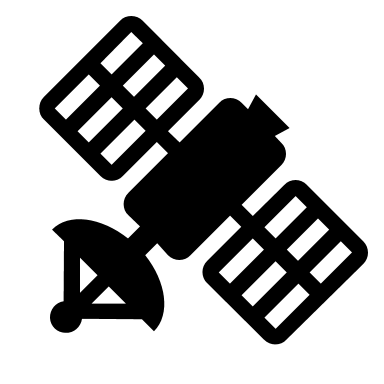 If you have any questions on GDPR data collection/use activities or are contacted with a request related to GDPR rights, email the Office of Culture, Ethics, and Compliance at compliance@usc.edu for assistance
12/2/2020